Спирт добро или зло
Авторы: учащиеся
 10 класса,
группа «медики»
Спиртывред или благо?
Если спирты наносят огромный вред обществу, то может можно обойтись без них.
Цель исследования
1. Выяснить какой вред спирт наносит живым организмам.
2. Выяснить какую пользу приносят спирты.
Ход исследования
1. Обсуждение проблемы.
2. Поиск информации.
3. Промежуточные консультации с учителем.
4. Оформление результата в виде презентации.
Спирт вред или польза
«Вино сообщает каждому, кто пьет его, четыре качества. Вначале человек становится похожим на павлина — он пыжится, его движения плавны и величавы. Затем он приобретает характер обезьяны и начинает со всеми шутить и заигрывать. Потом он уподобляется льву и становится самонадеянным, гордым, уверенным в своей силе. Но в заключение он превращается в свинью и, подобно ей, валяется в грязи.»
Спирты являются незаменимыми участниками биохимических процессов, происходящих в живом организме.
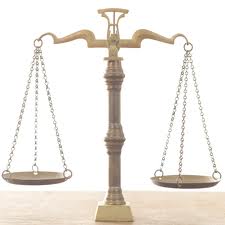 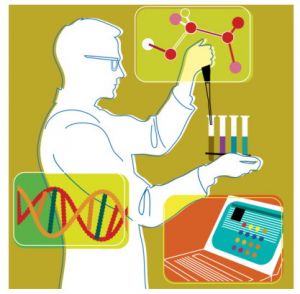 АБУ-ль-Фарадж Аль-Исфахани - (1226-1286) - сирийский писатель, ученый
Спирт вред или польза
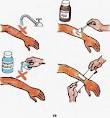 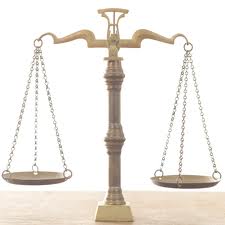 Алкоголизм –
 «чума  XX века»
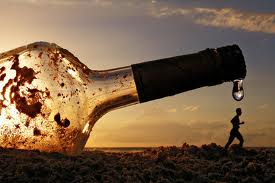 В медицинской практике спирт
находит самое широкое
применение в качестве дезинфицирующего, антисептического средства
Спирт вред или польза
«Болезни ни красноречием, а лекарствами лечат»
Алкоголь нарушает работу печени, головного мозга, ухудшает память
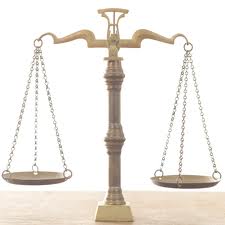 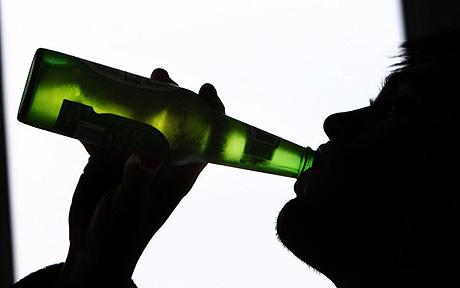 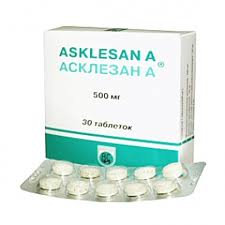 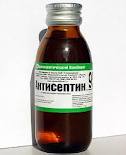 На основе спирта производятся многие лекарства, настойки, экстракты.
Содержание алкоголя в крови 0,35-0,45 % и более ведёт к потере сознания. В 50 % летальный исход.
Спирт вред или польза
«Дно жизни часто является лишь продолжением рюмки»
К классу спиртов относятся витамин
 А – необходимый для обмена веществ, витамин В-8, участвующий в липидном обмене, витамин Д – регулирует обмен кальция и фосфора в организме.
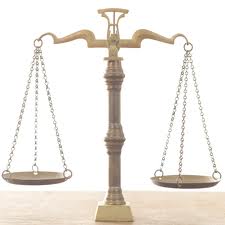 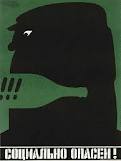 По статистике за последние годы в России смертность от алкоголизма увеличилась в 3 раза. 
В Сибири алкогольная смертность составляет
 22 % от общего уровня.
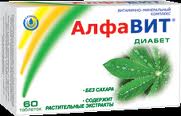 Спирт вред или польза
Алкоголизм и пьянство – это большое социальное бедствие. Главная причина роста алкоголизма незнание масштабов и темпов нарастания вредных социальных последствий.

                       Н. Загоруйко – профессор Сибирского отделения АН.
Многоатомные спирты 
(сорбит, ксилит) используются в качестве заменителей сахара  питании людей больных диабетом.
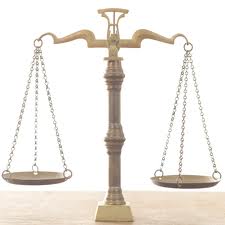 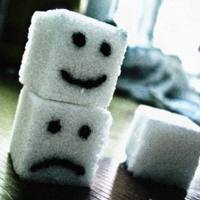 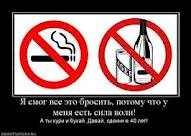 Вывод
1. «У людей всегда есть выбор, именно он то и определяет судьбу, а может статься человеческий выбор определит и саму Вселенную».
Бернард Шоу.
2. «Жизнь прекрасна, если творишь её сам».
Софи Марсо.
В ходе исследования мы сделали вывод, что нельзя однозначно ответить на вопрос, спирт это добро или зло. Если бы спирты применялись только по назначению, то вреда они бы не приносили.
А ты сделал свой выбор?
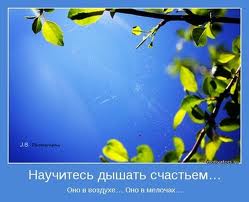 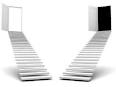